Lesson 39b
Short U Advanced
[Speaker Notes: ufliteracy.org]
Lesson 39b
Short U Advanced
[Speaker Notes: See UFLI Foundations lesson plan Step 1 for phonemic awareness activity.]
[Speaker Notes: See UFLI Foundations lesson plan Step 2 for student phoneme responses.]
o
i
a
m
s
t
p
f
n
d
c
g
b
k
h
r
l
w
j
y
x
qu
v
z
[Speaker Notes: See UFLI Foundations lesson plan Step 3 for auditory drill activity.]
[Speaker Notes: No slides needed for auditory drill.]
[Speaker Notes: See UFLI Foundations lesson plan Step 4 for blending drill word chain and grid. 
Visit ufliteracy.org to access the Blending Board app.]
[Speaker Notes: See UFLI Foundations lesson plan Step 5 for recommended teacher language and activities to introduce the new concept.]
u
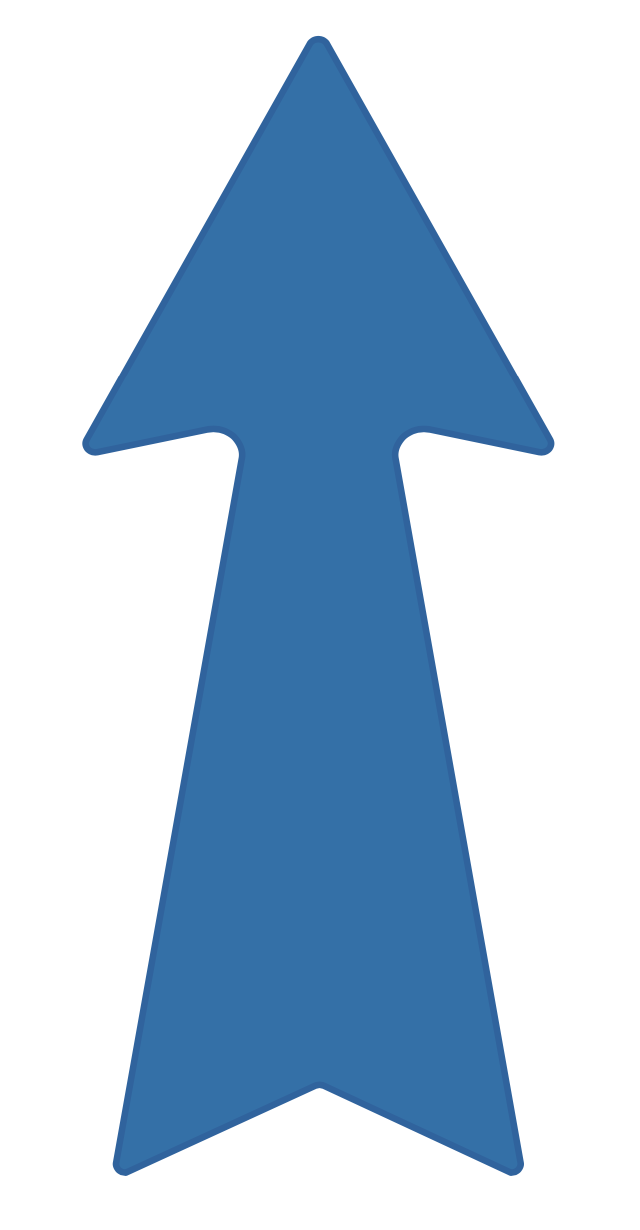 cut
run
u
up
us
u
c u t s
r u s t
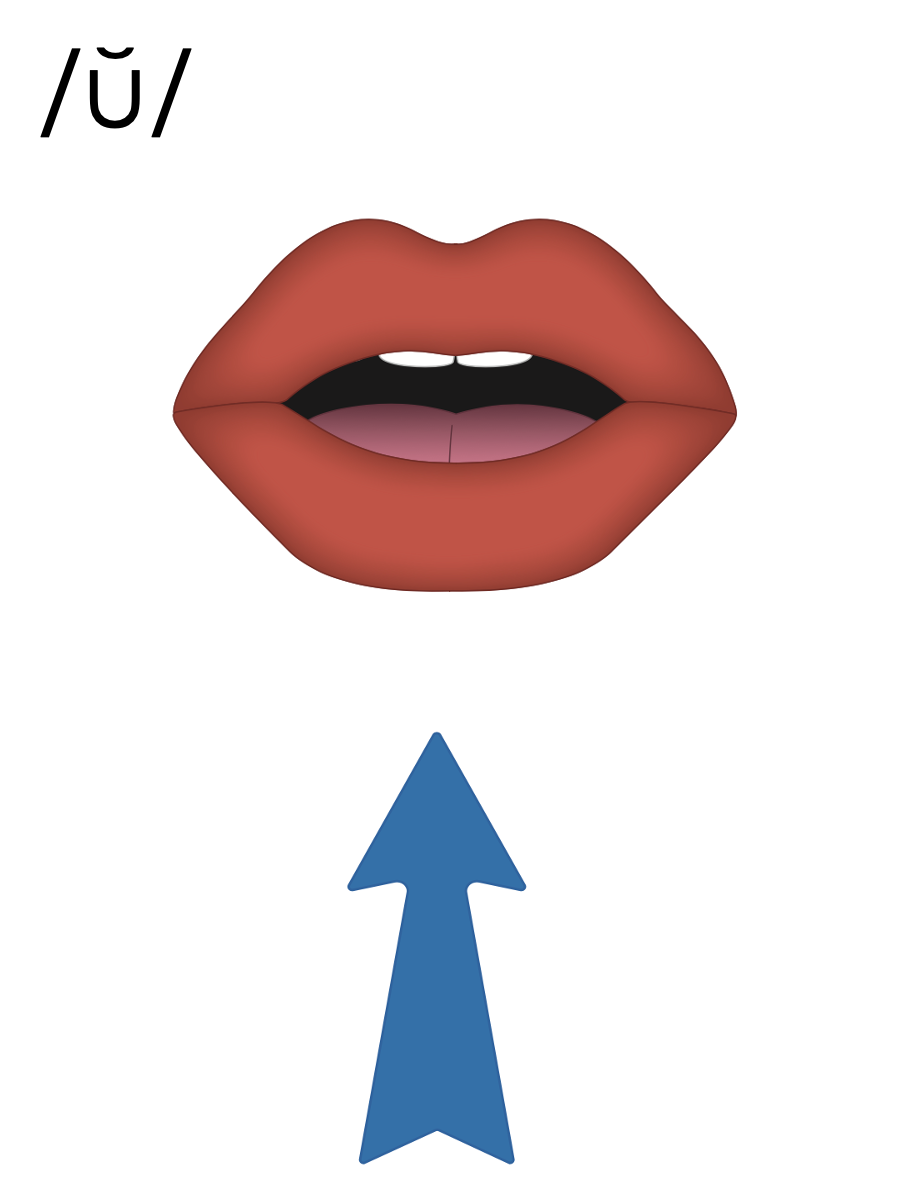 u
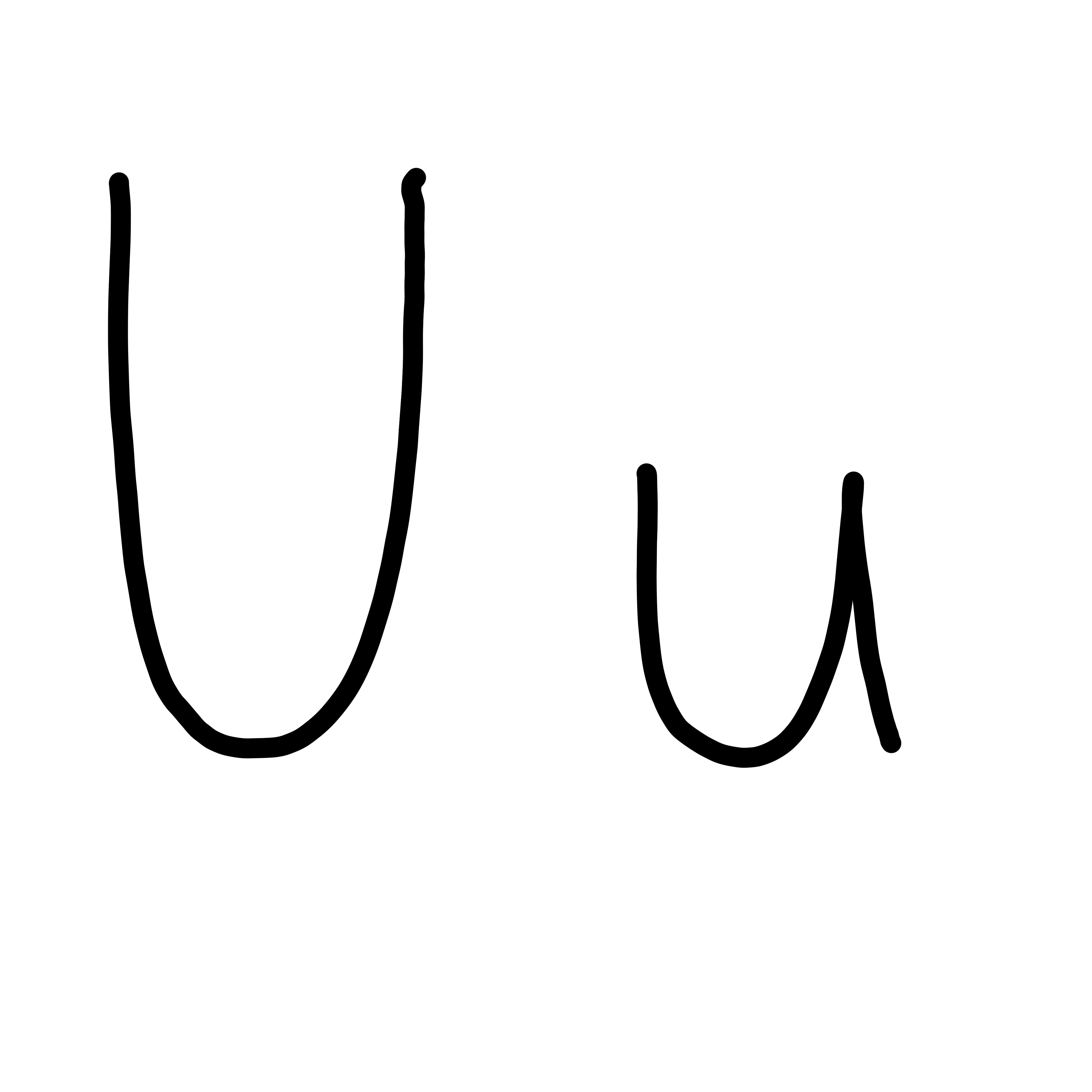 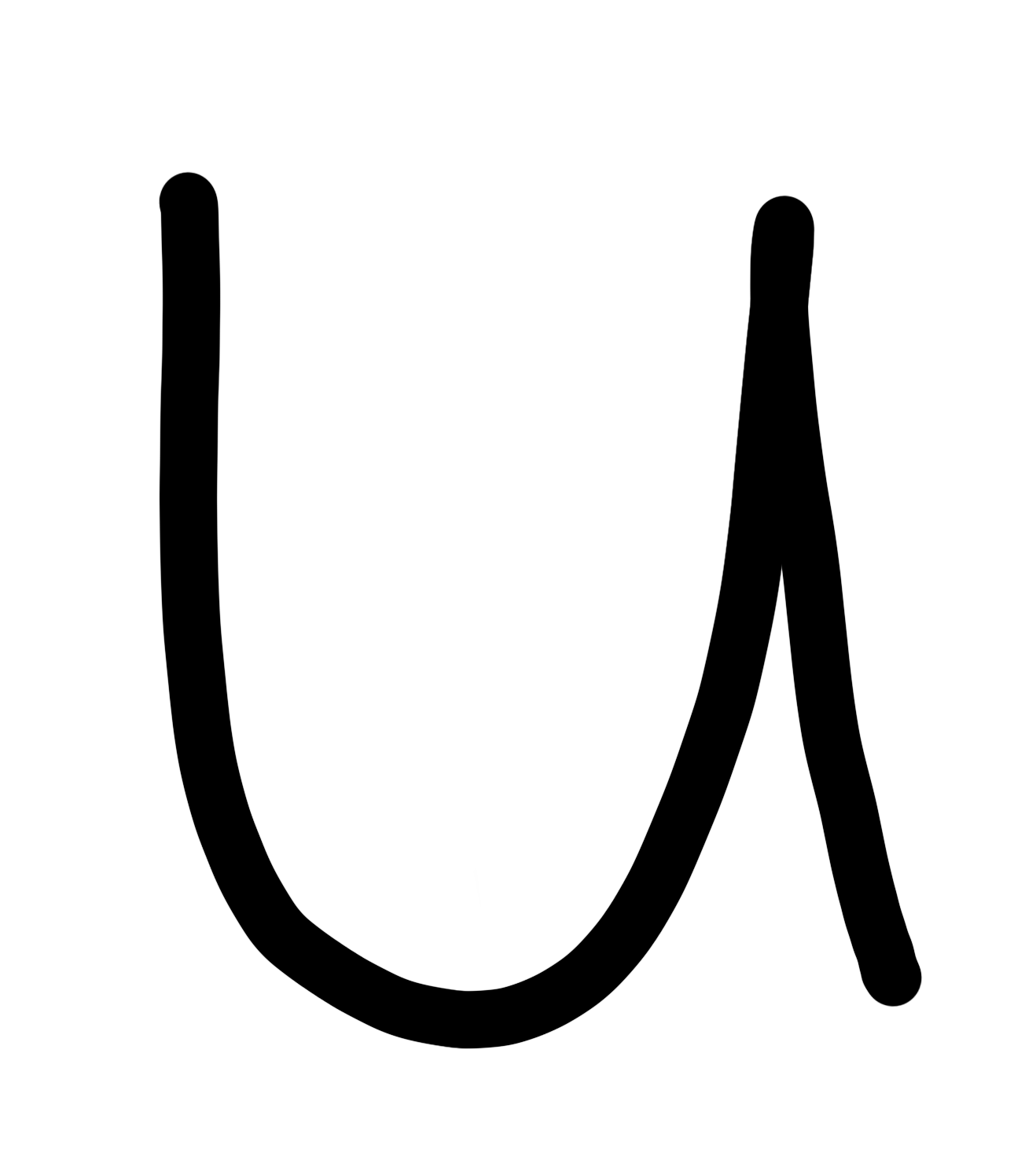 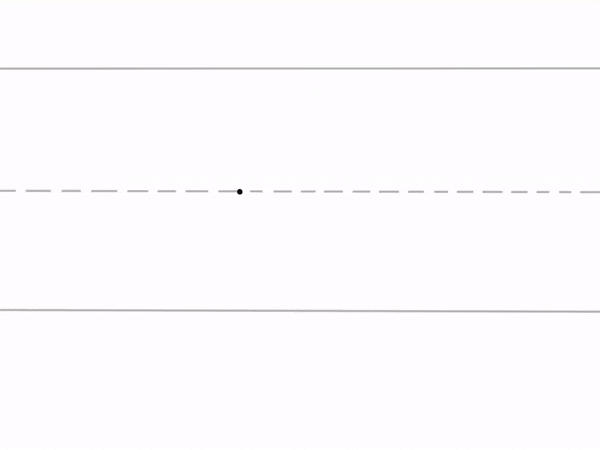 [Speaker Notes: Lowercase u gif]
up
run
slug
dusk
us
but
sun
cut
hugs
runs
plug
must
jump
just
hunt
[Speaker Notes: See UFLI Foundations lesson plan Step 5 for words to spell.
Handwriting paper to model spelling.]
[Speaker Notes: See UFLI Foundations lesson plan Step 5 for words to spell.
Handwriting paper for guided spelling practice.]
Insert brief reinforcement activity and/or transition to next part of reading block.
Lesson 39b
Short U Advanced
New Concept Review
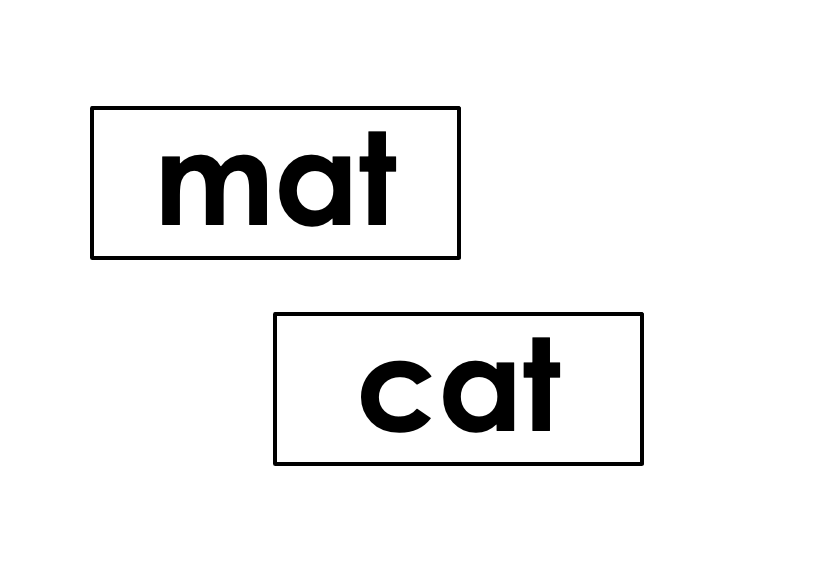 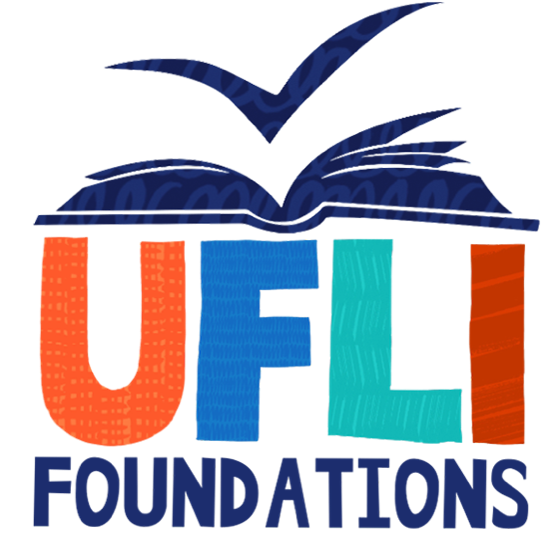 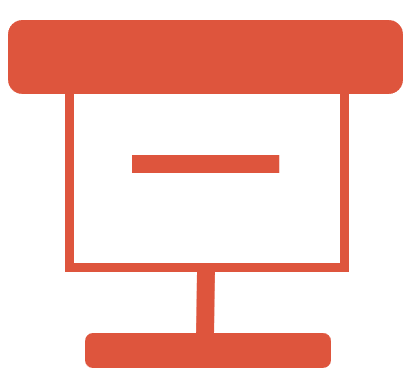 [Speaker Notes: See UFLI Foundations lesson plan Step 5 for recommended teacher language and activities to review the new concept.]
u
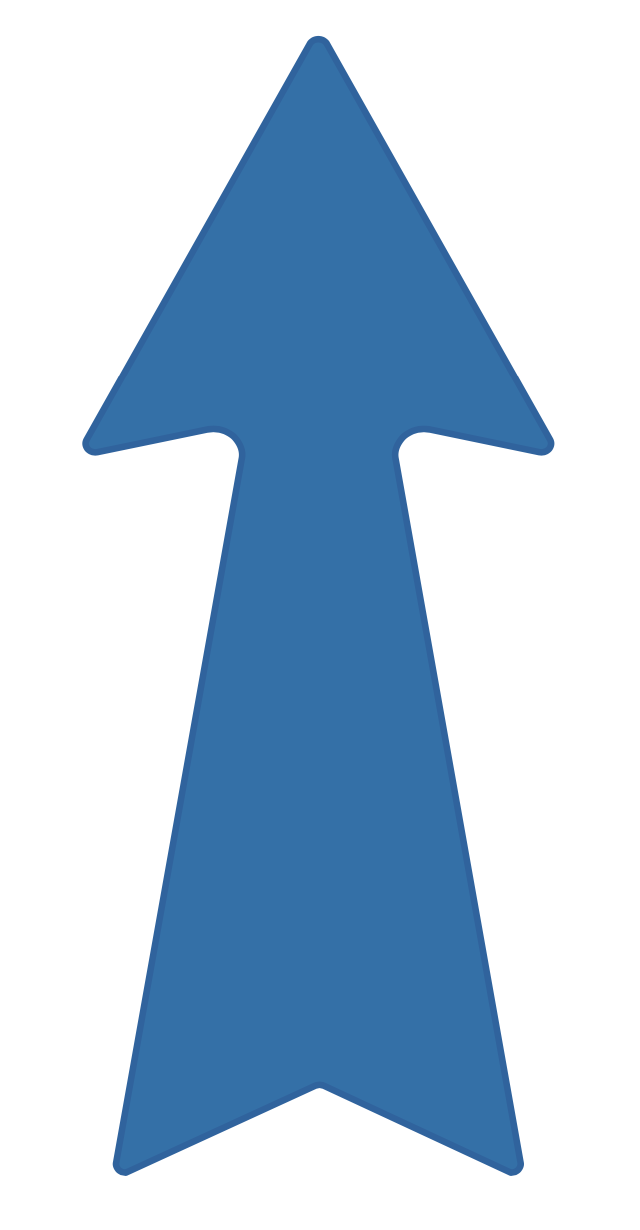 cut
run
u
up
us
u
c u t s
r u s t
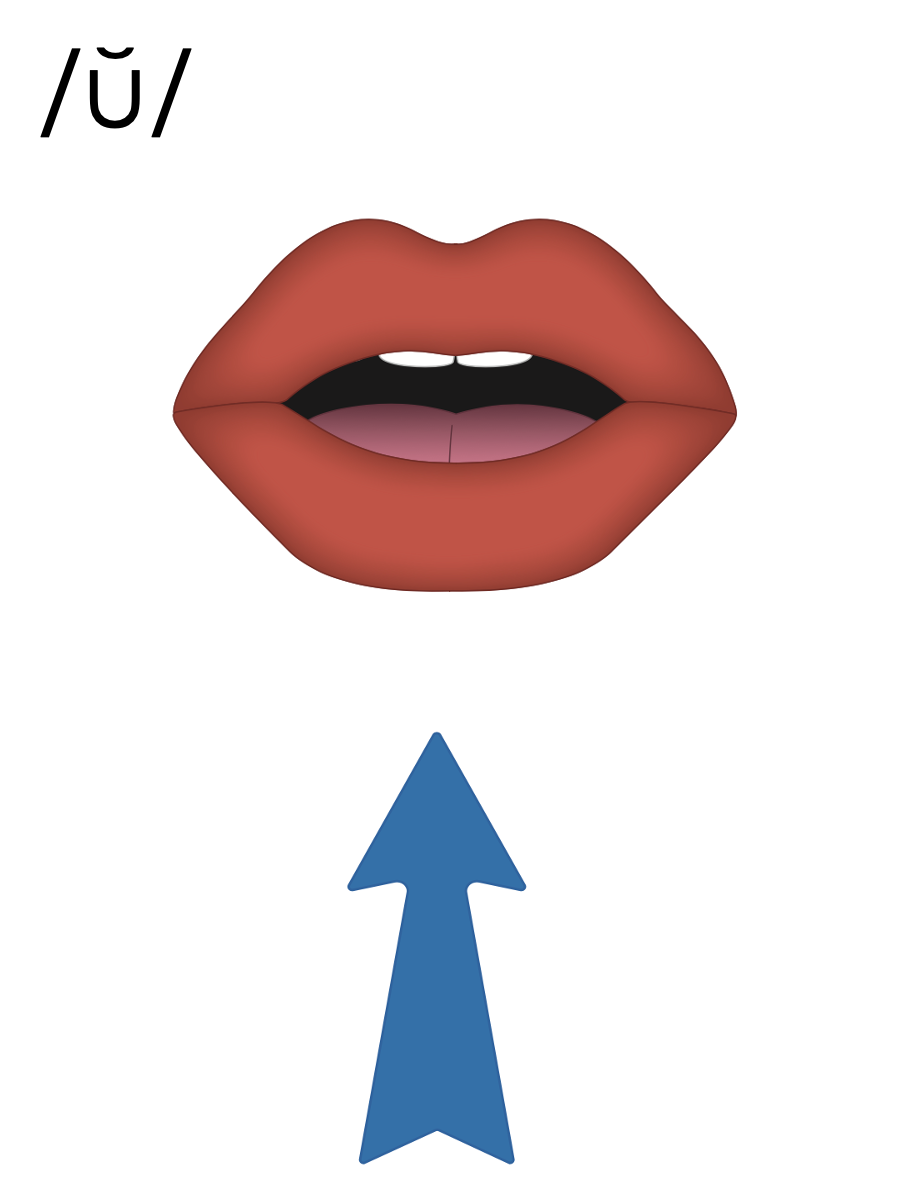 u
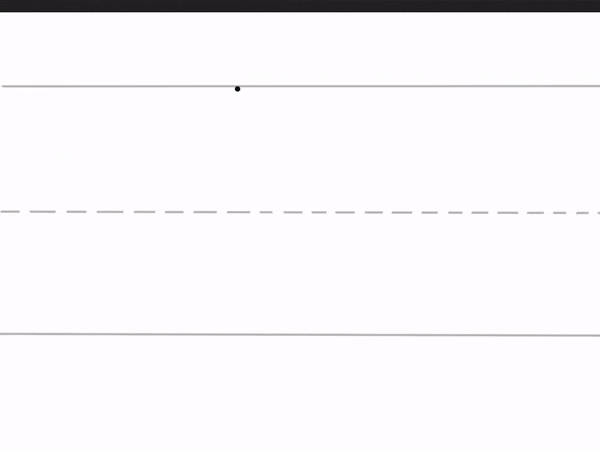 [Speaker Notes: Uppercase U gif]
plus
jump
just
must
[Speaker Notes: See UFLI Foundations lesson plan Step 6 for word work activity. 
Visit ufliteracy.org to access the Word Work Mat apps.]
[Speaker Notes: See UFLI Foundations lesson plan Step 7 for irregular word activities.
The white rectangle under each word may be used in editing mode. Cover the heart and square icons then reveal them one at a time during instruction.]
[Speaker Notes: See UFLI Foundations manual for more information about reviewing irregular words.]
look
[Speaker Notes: Lessons 26-88
*Temporarily irregular 

OO /oo/ has not been introduced yet. 

The white rectangle under the word may be used in editing mode. Cover the heart and square icons then reveal them one at a time during instruction.]
book
[Speaker Notes: Lessons 26-88
*Temporarily irregular 

OO /oo/ has not been introduced yet. 

The white rectangle under the word may be used in editing mode. Cover the heart and square icons then reveal them one at a time during instruction.]
are
[Speaker Notes: Lessons 27-76

AR /ar/ has not been introduced yet.
The final E is silent but does not follow the long vowel VCe pattern. 

The white rectangle under the word may be used in editing mode. Cover the heart and square icons then reveal them one at a time during instruction.]
was
[Speaker Notes: Lesson 29+

A represents the /ŏ/ sound.​
S /z/ has already been introduced. 

The white rectangle under the word may be used in editing mode. Cover the heart and square icons then reveal them one at a time during instruction.]
[Speaker Notes: Handwriting paper for irregular word spelling practice. Use as needed. 
See UFLI Foundations manual for more information about reviewing irregular words.]
[Speaker Notes: See UFLI Foundations lesson plan Step 8 for connected text activities.]
Look at the glum slug!
Is it rust on the lamp?
The drum set has a lot of dust.
[Speaker Notes: See UFLI Foundations lesson plan Step 8 for sentences to write.]
[Speaker Notes: The UFLI Foundations decodable text is provided here. See UFLI Foundations decodable text guide for additional text options.]
Gus the Pup
Gus the pup was in the mud. 
He dug in the mud and got a bug. 
Gus ran to the rug with his bug. 
Mum sees Gus on the rug.
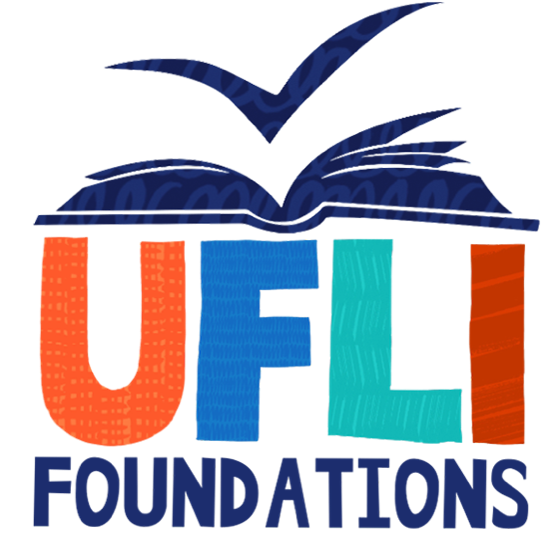 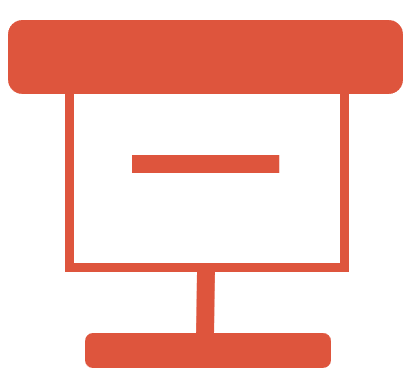 “No Gus! No bugs on the rug!” 
Mum jumps up to stop Gus, but he is fast. 
Gus runs to the mud. 
Mum grabs Gus and dumps him in the tub.
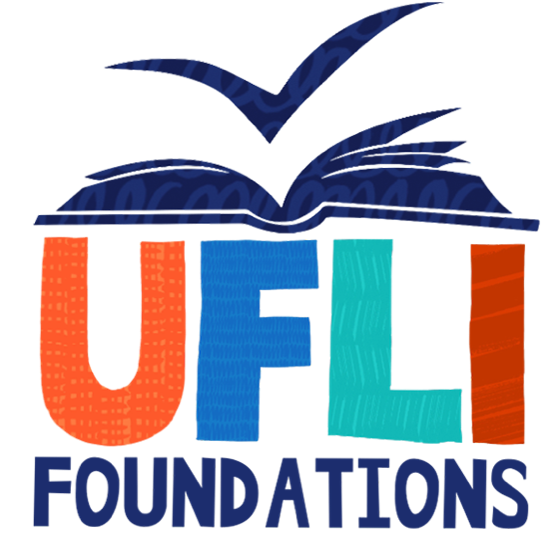 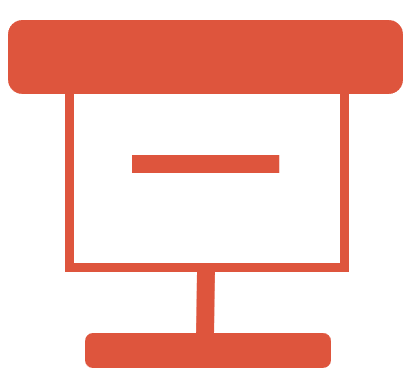 Mum scrubs Gus. 
Gus looks glum. 
Mum pets Gus. 
Gus is not glum.
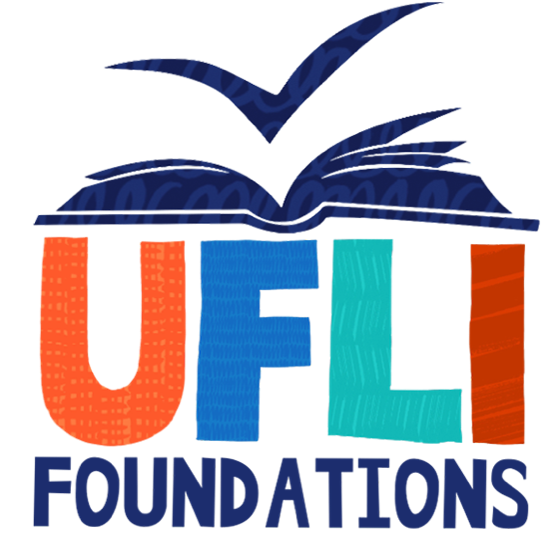 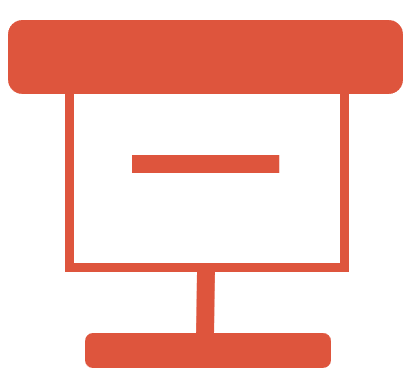 Insert brief reinforcement activity and/or transition to next part of reading block.